Tiếng Việt
Làm quen với nét cơ bản
 Nét thẳng, nét ngang, nét xiên trái, nét xiên phải
Các đường kẻ và ô li
4
3
2
1
Các đường kẻ và ô li
4
2
3
1
3
5
4
2
1
§­ưêng kÎ ngang sè 5
4
§­ưêng kÎ ngang sè 4
3
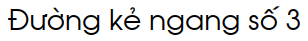 2
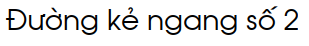 1
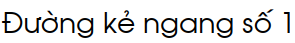 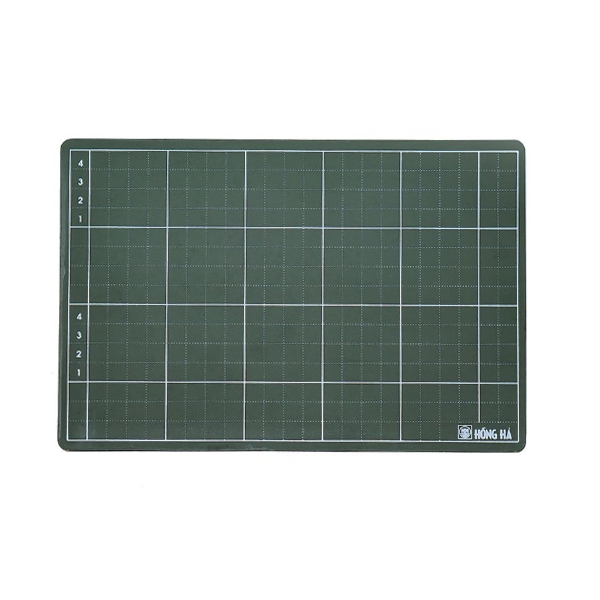 Viết bảng con
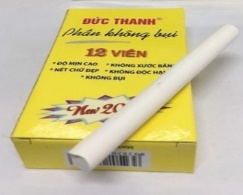 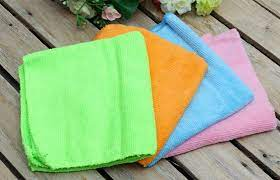 Tư thế ngồi viết
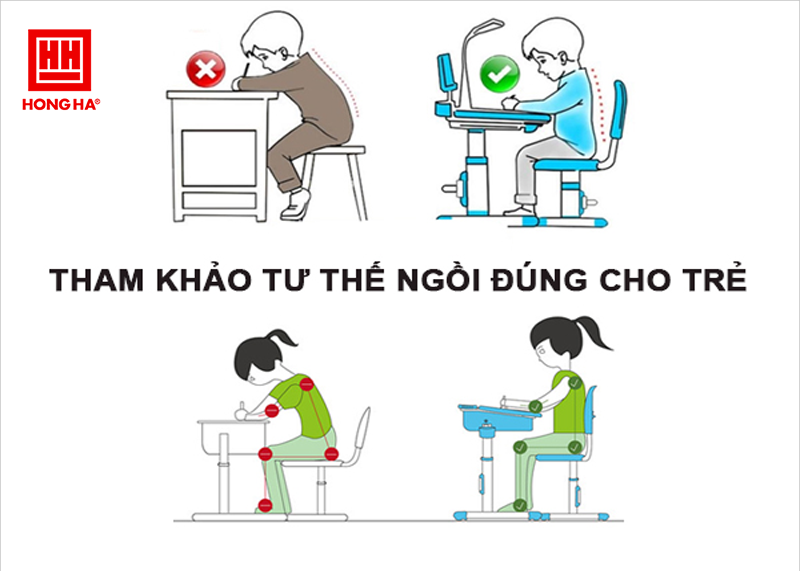 6
Nhận diện các nét viết cơ bản
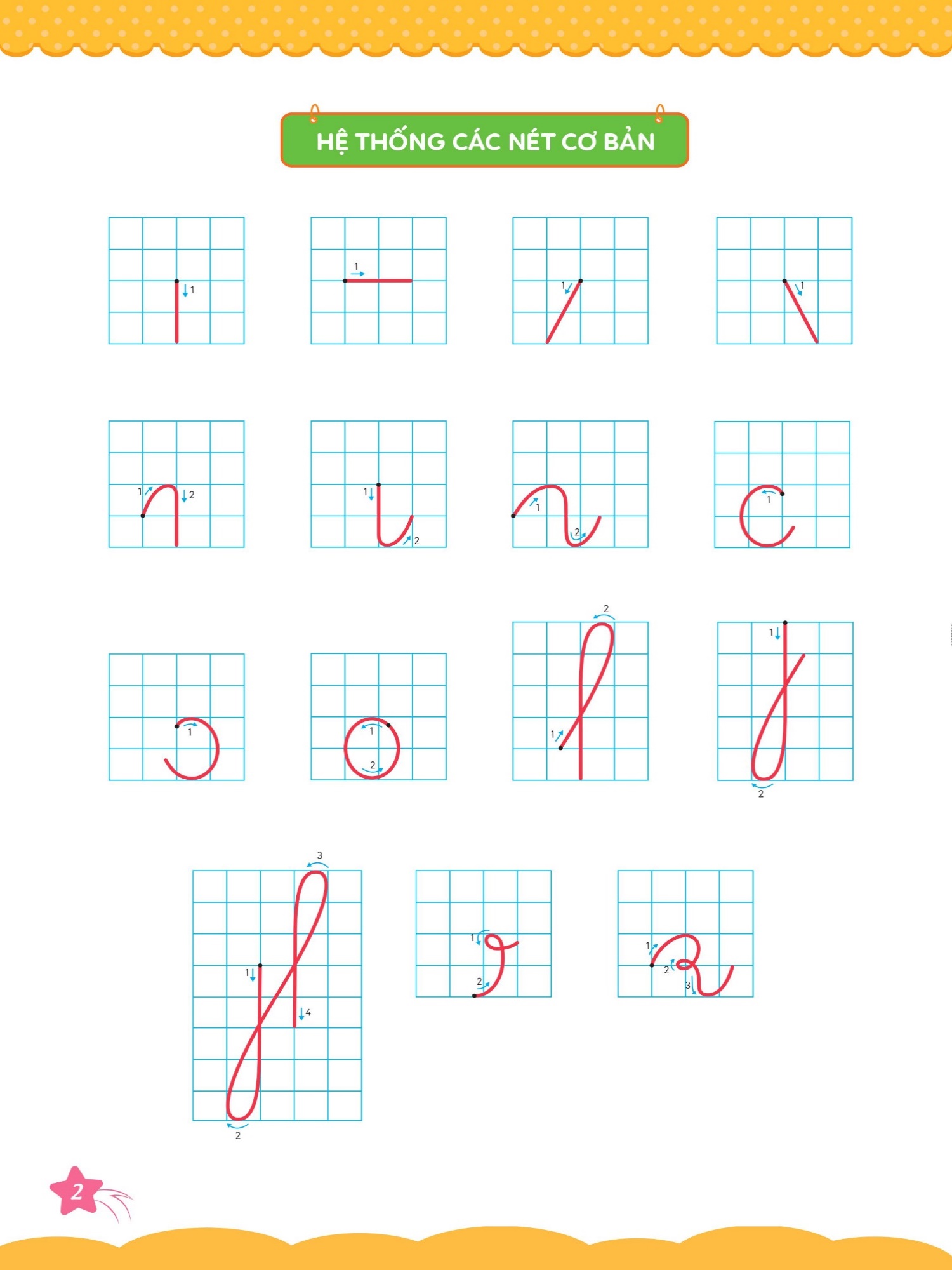 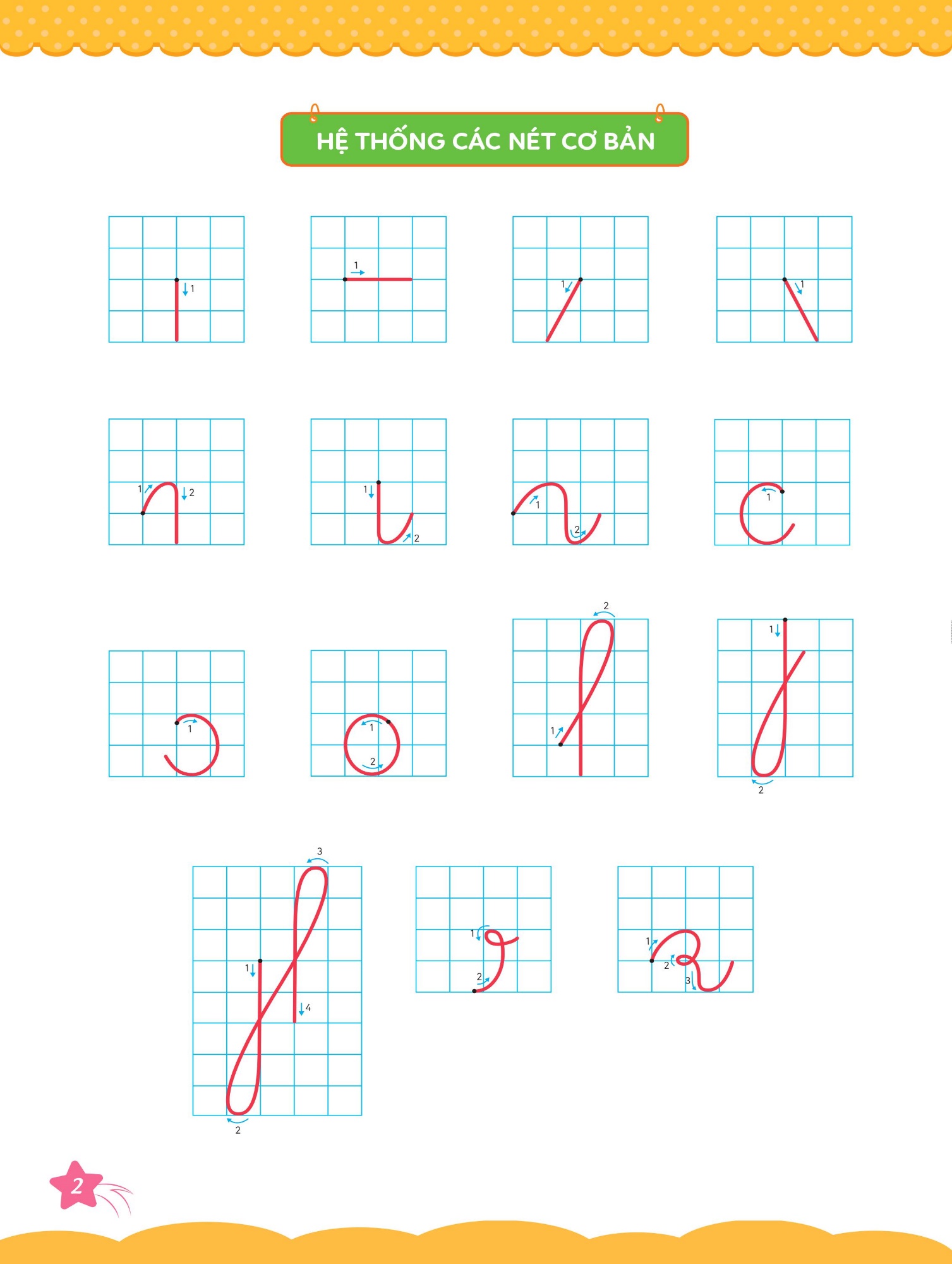 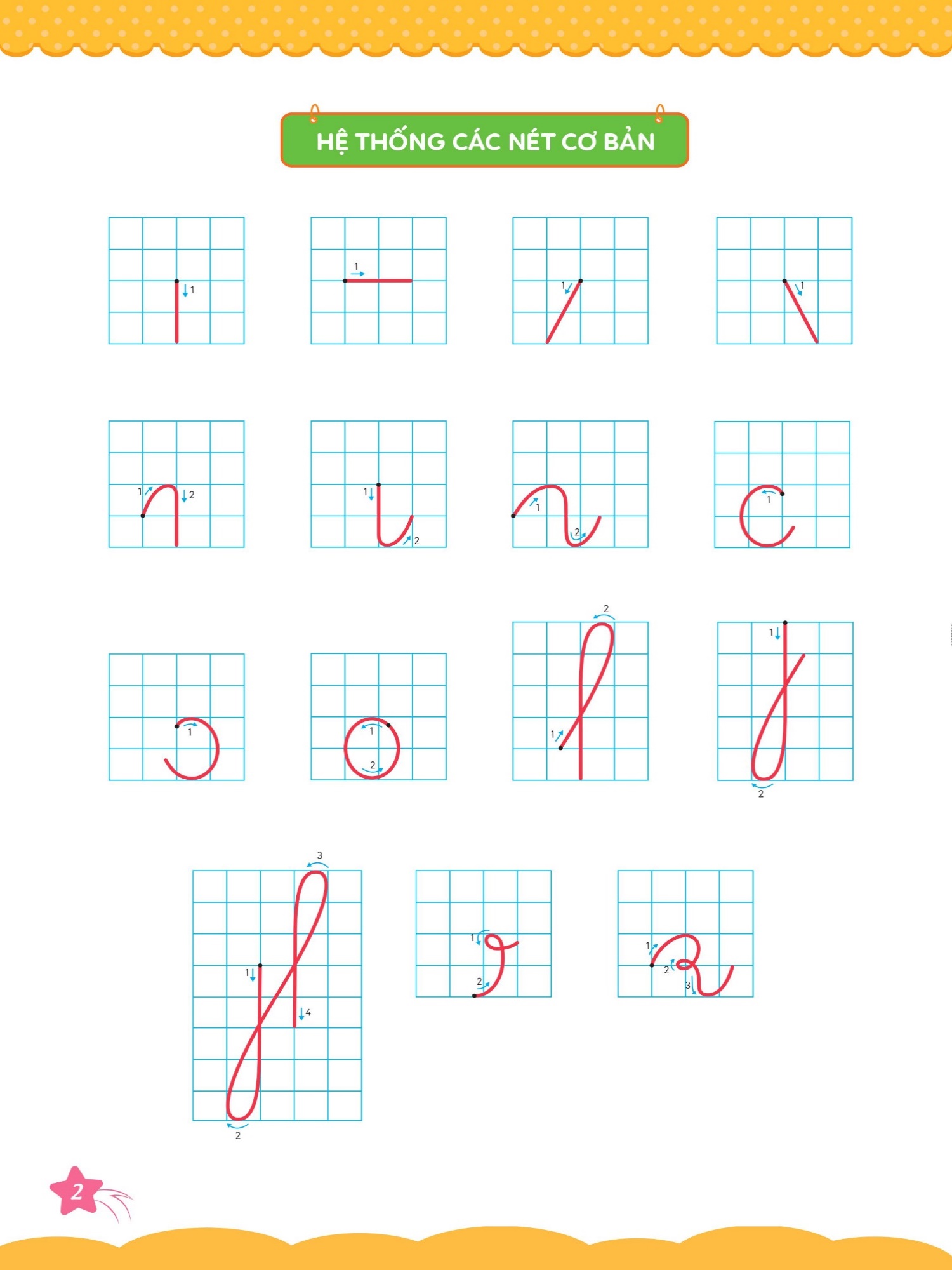 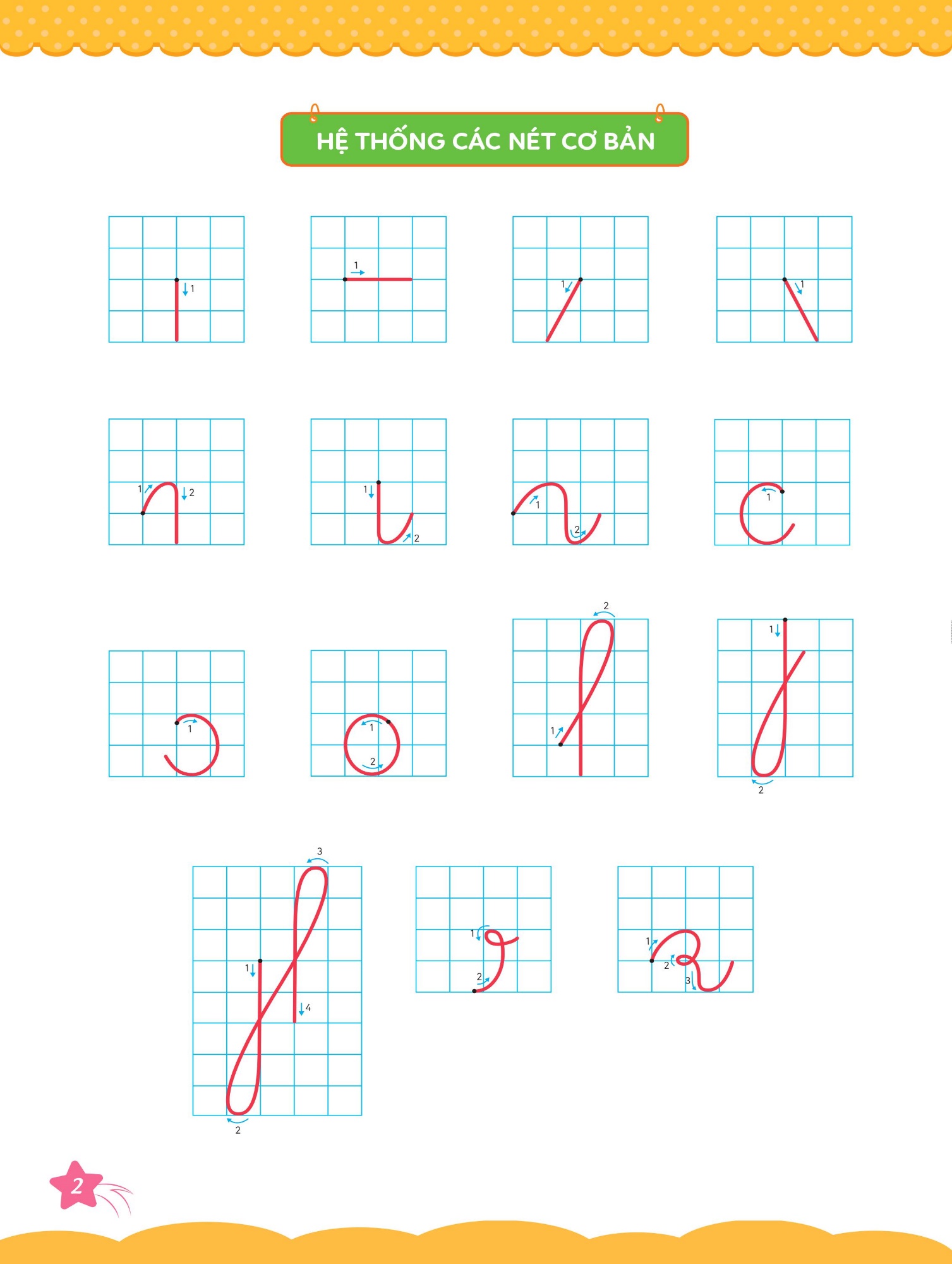 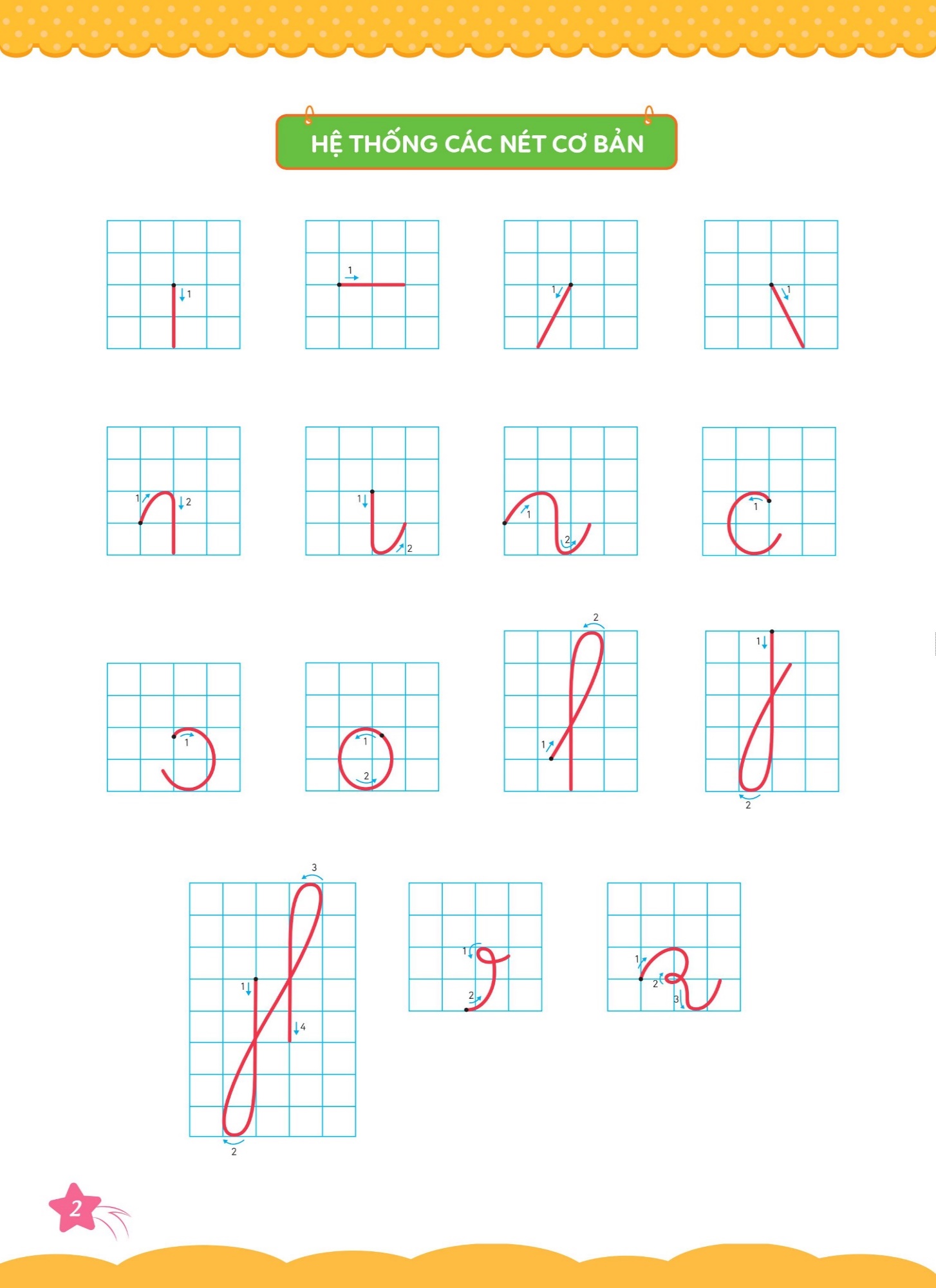 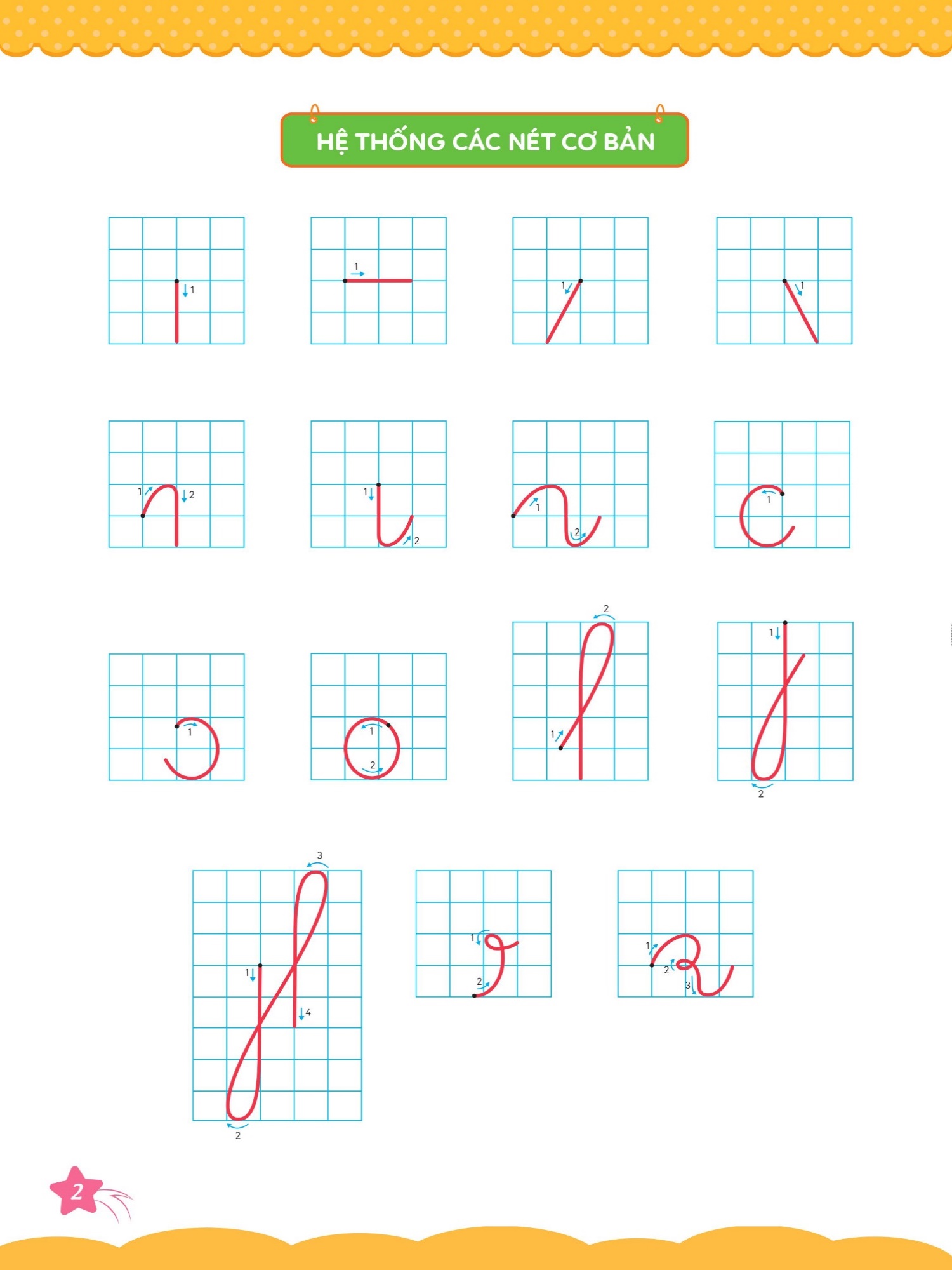 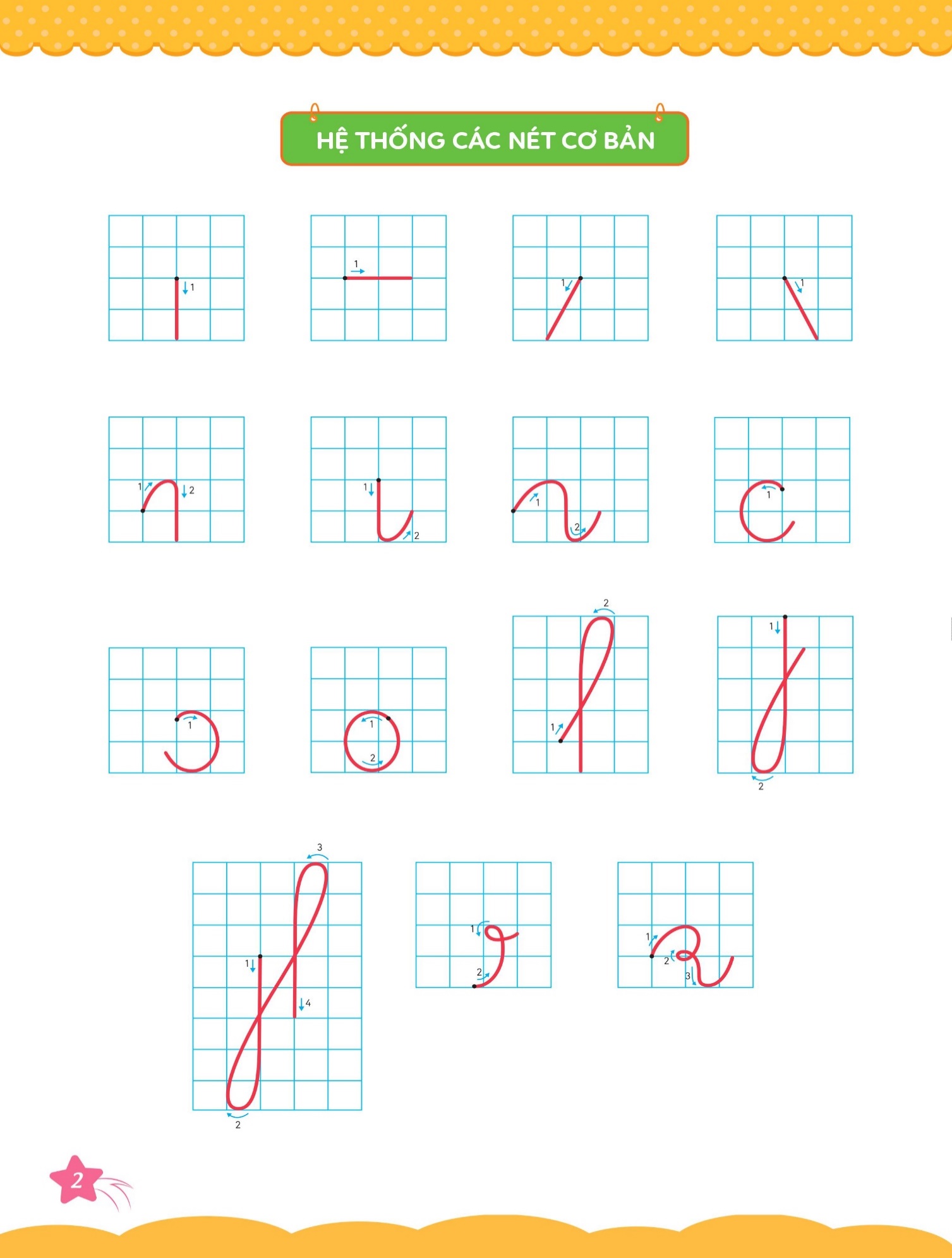 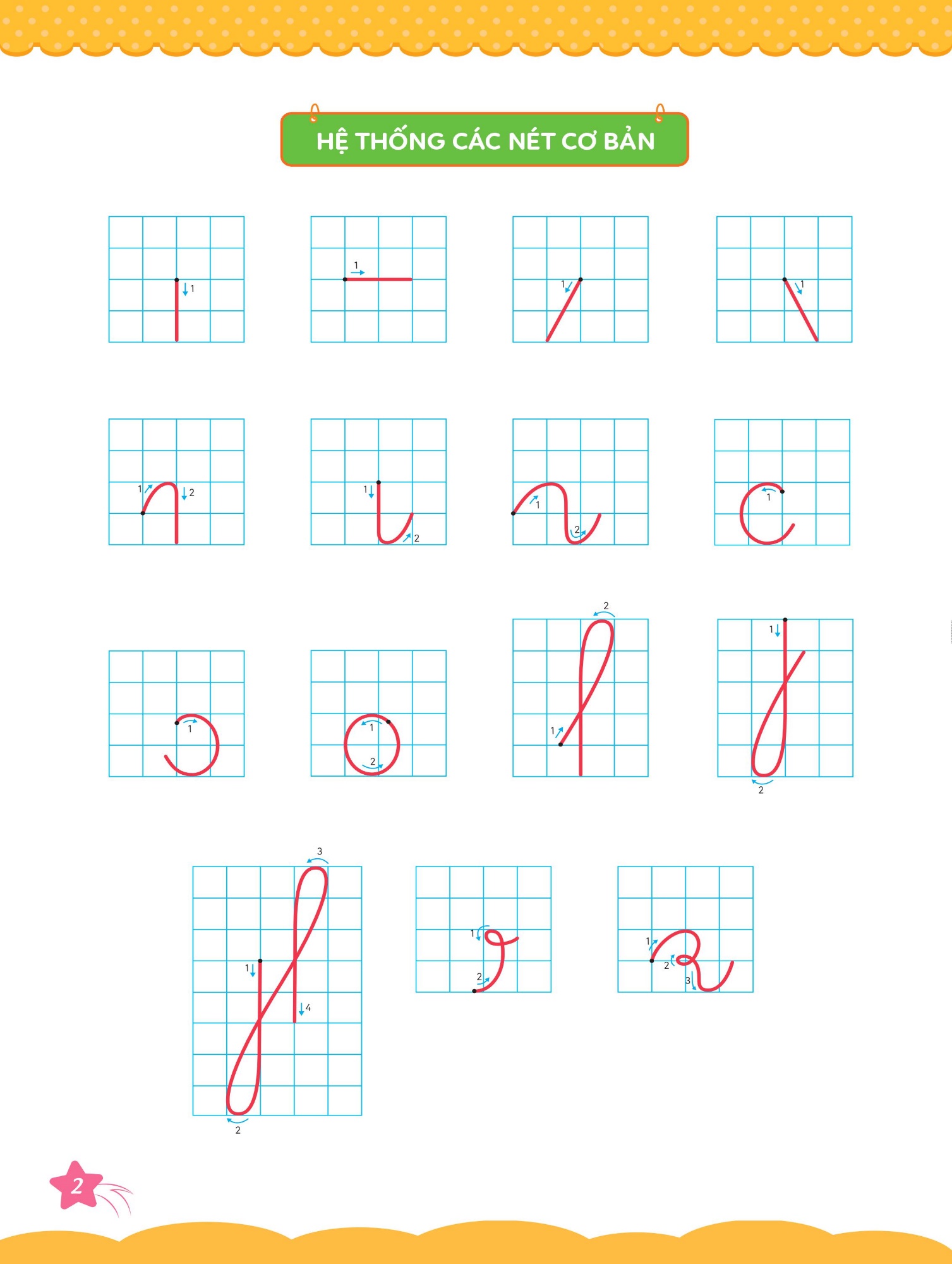 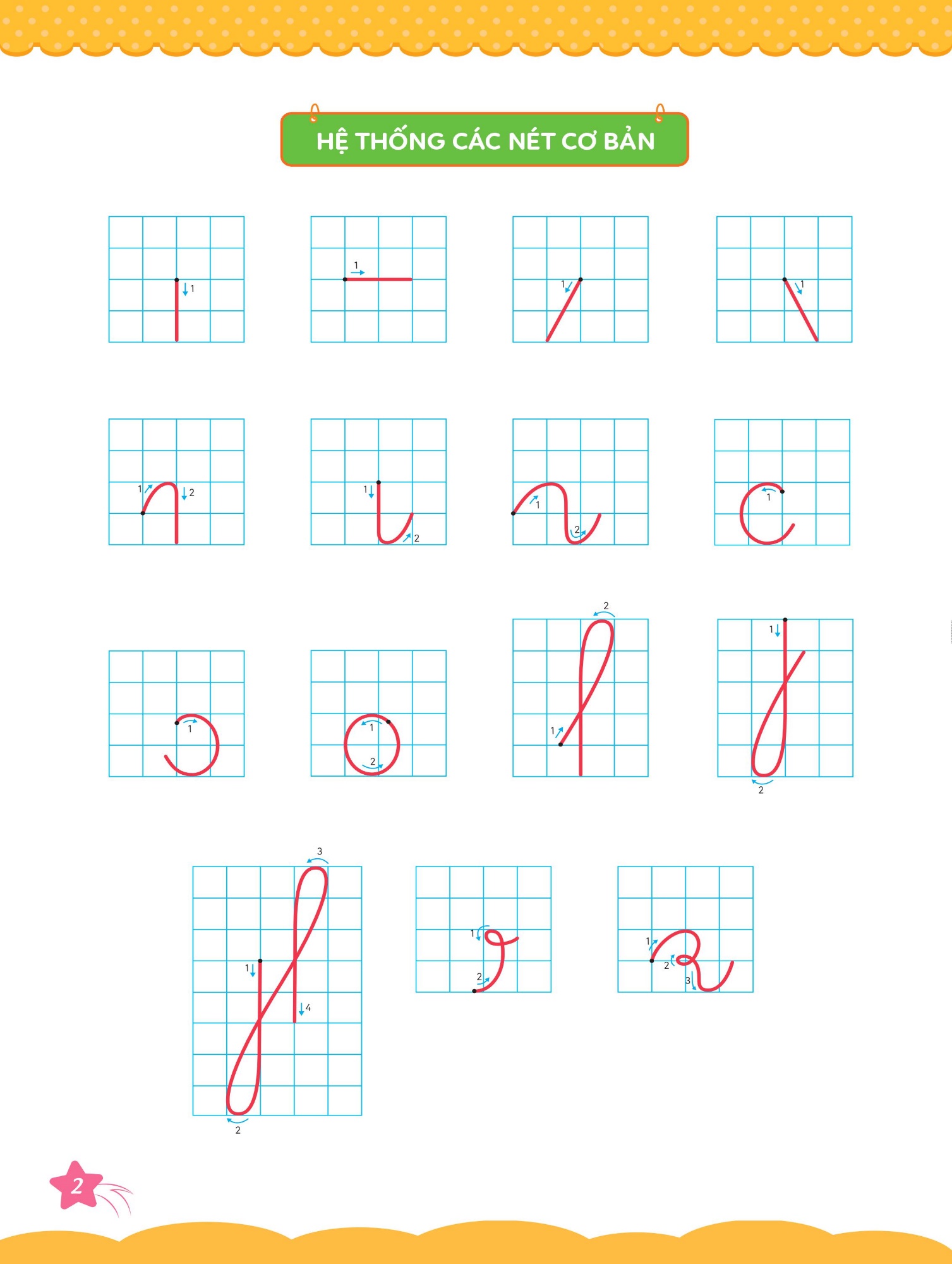 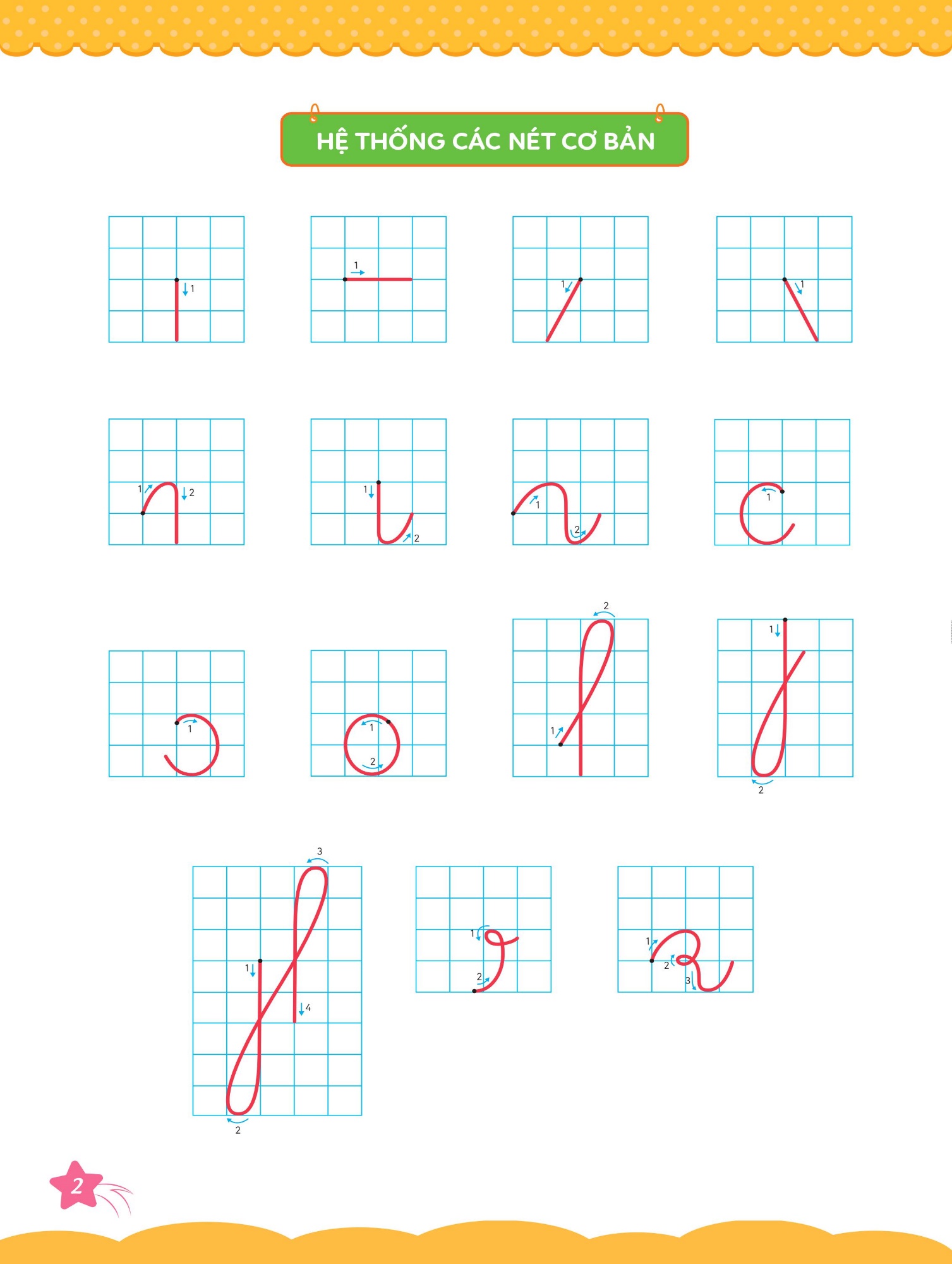 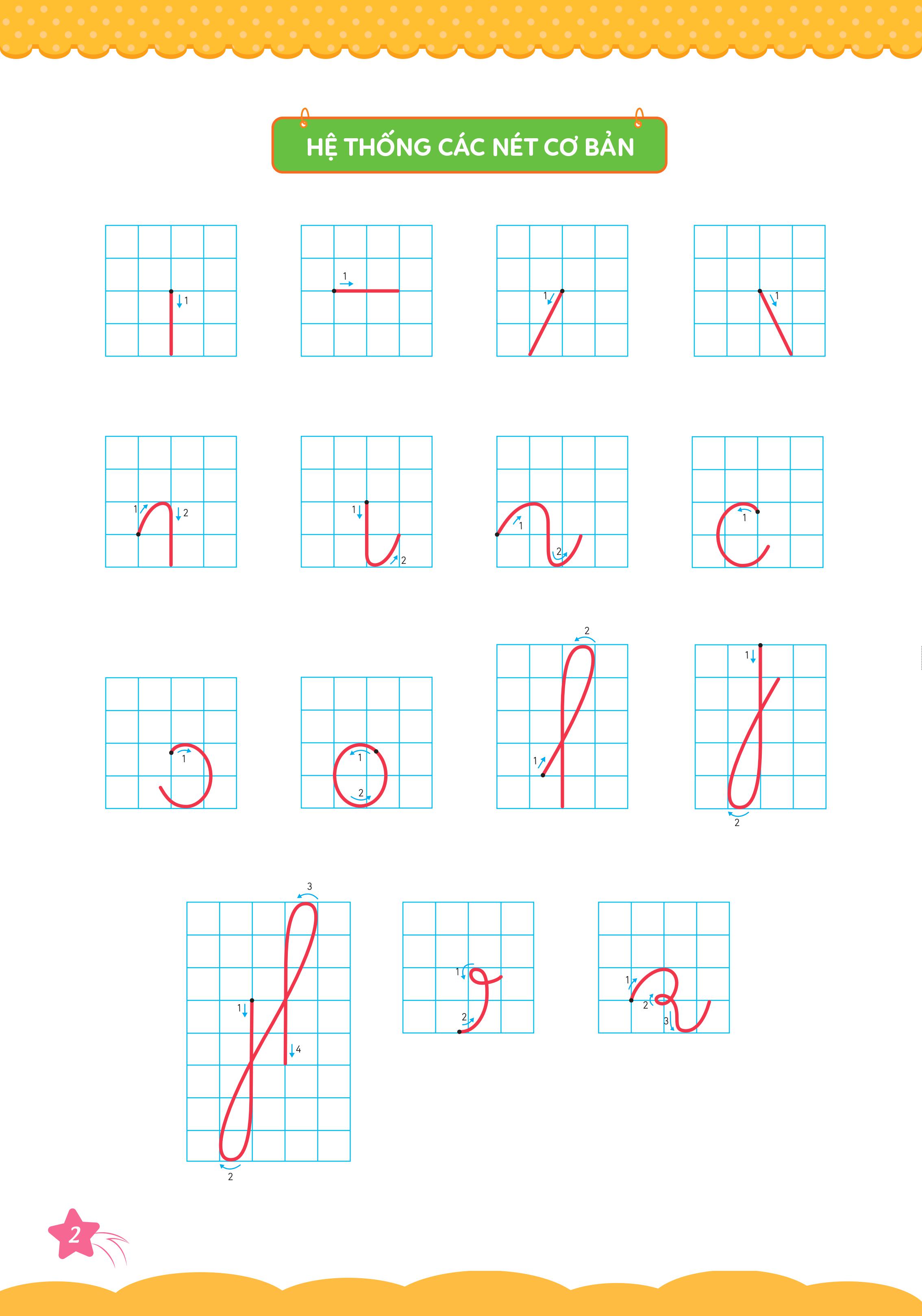 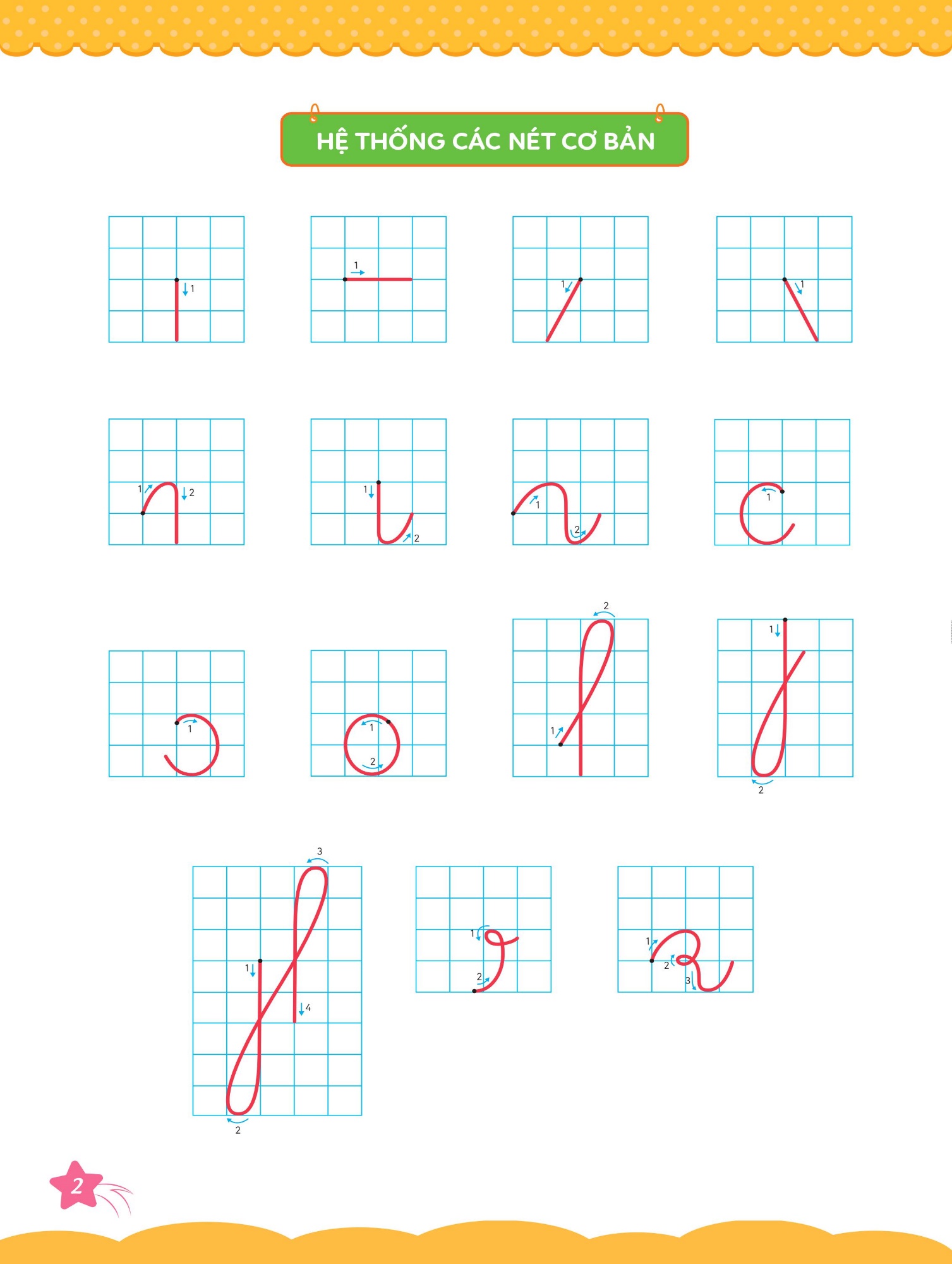 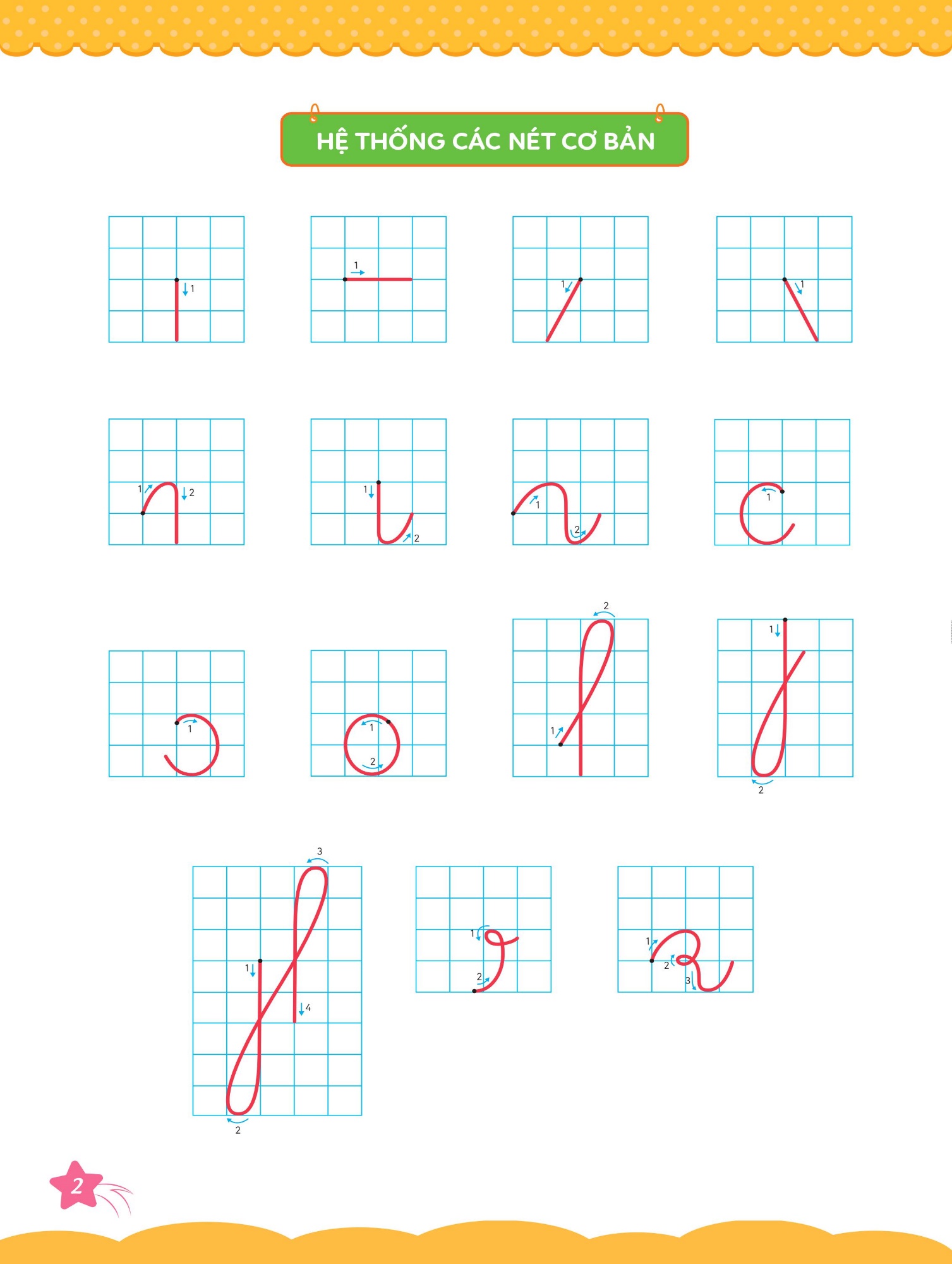 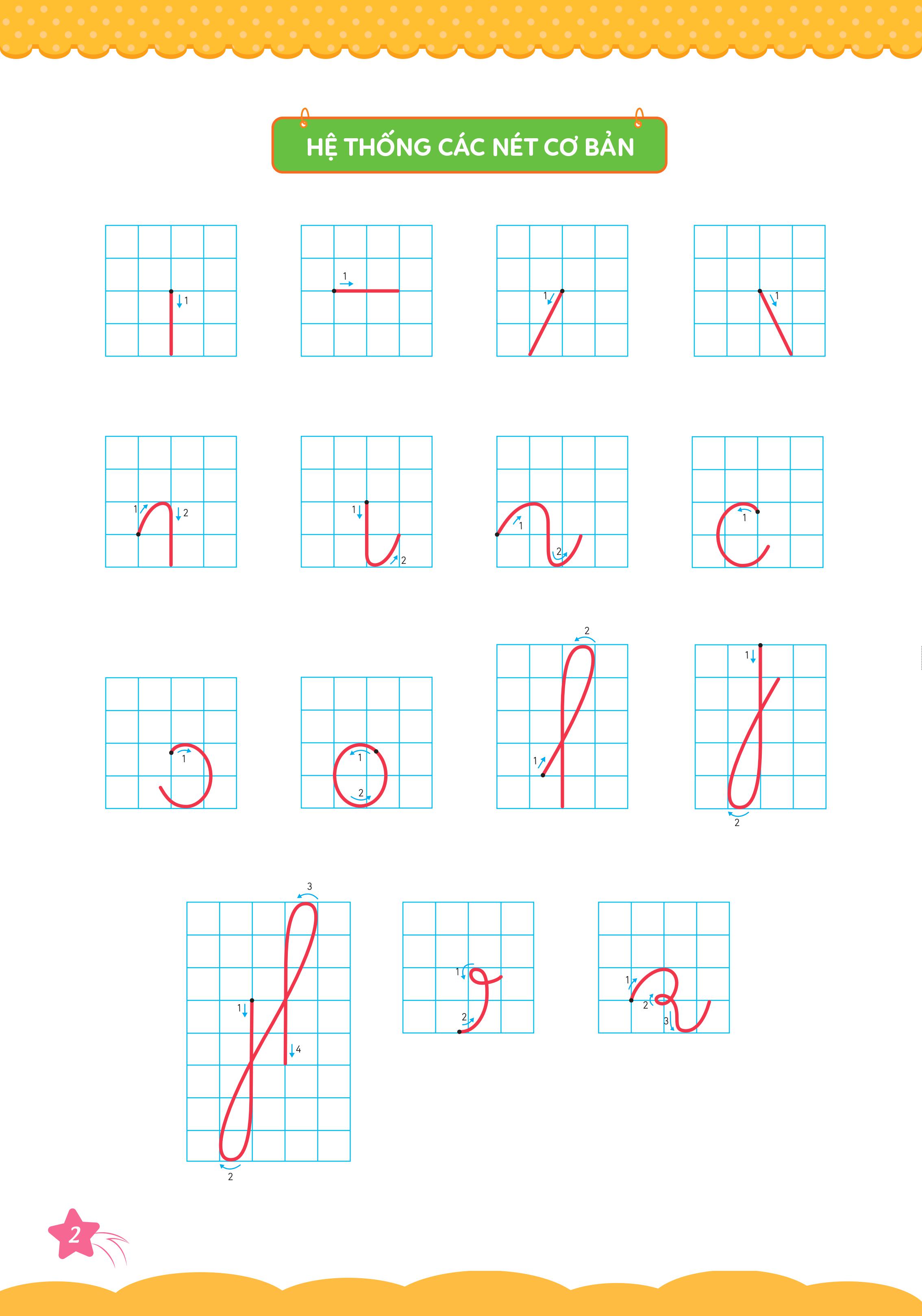 NHÓM NÉT THẲNG
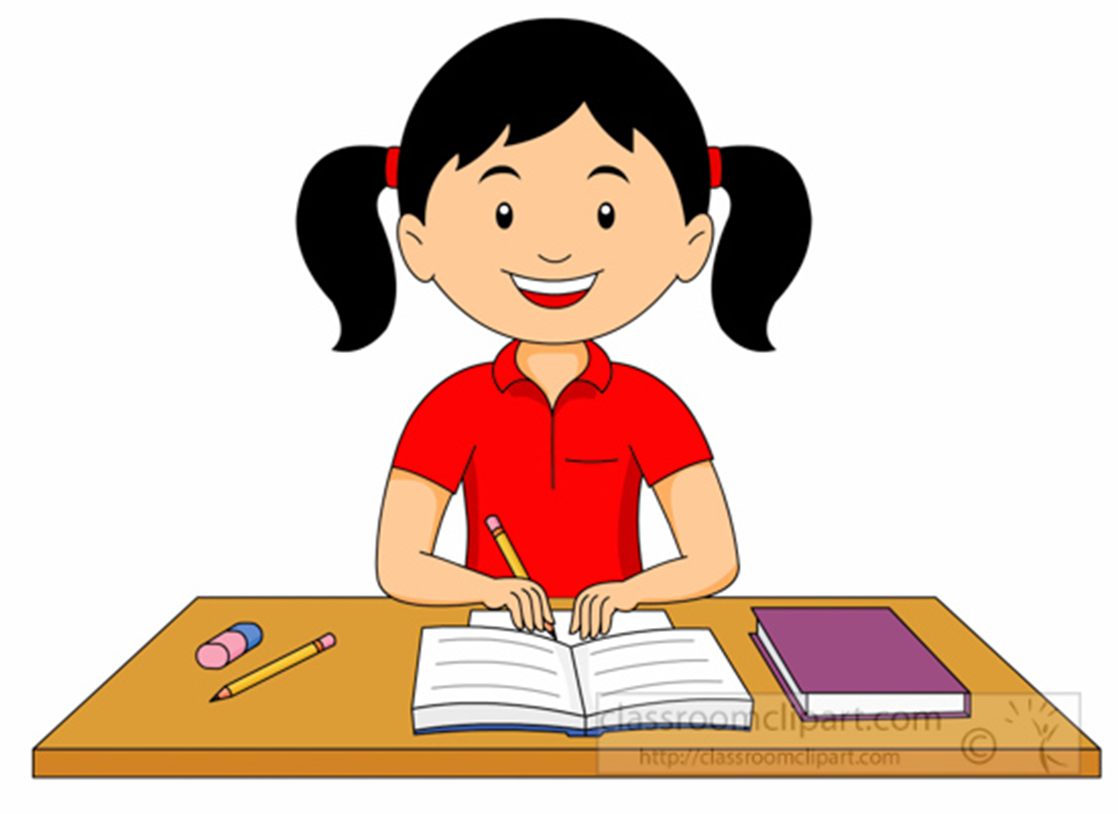 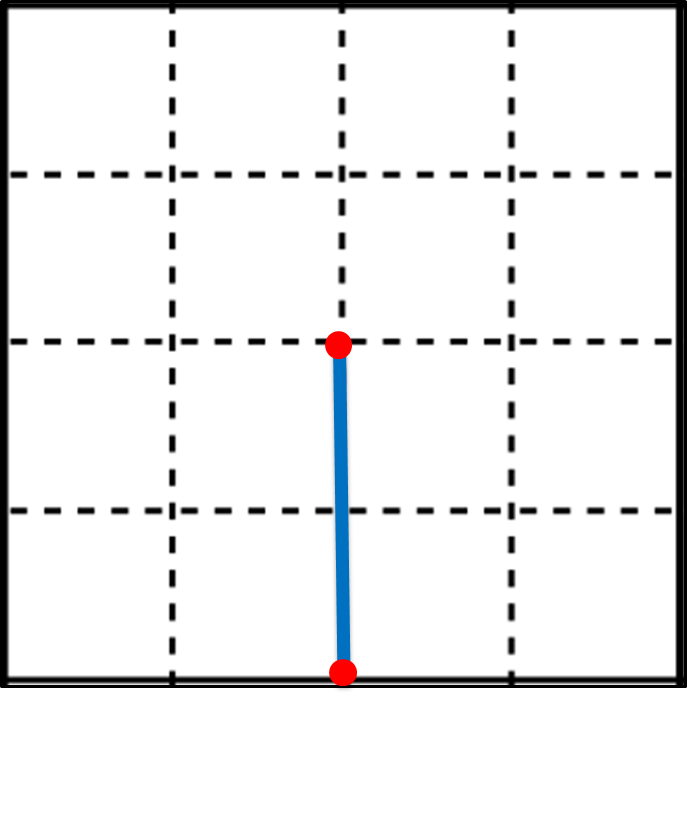 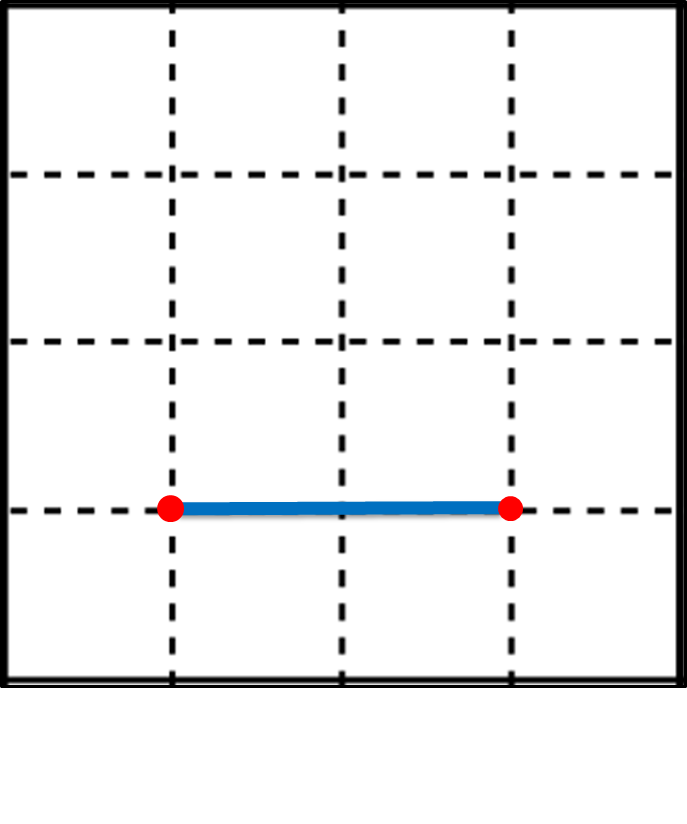 **
nÐt sæ th¼ng
nÐt ngang
NÐt sæ th¼ng
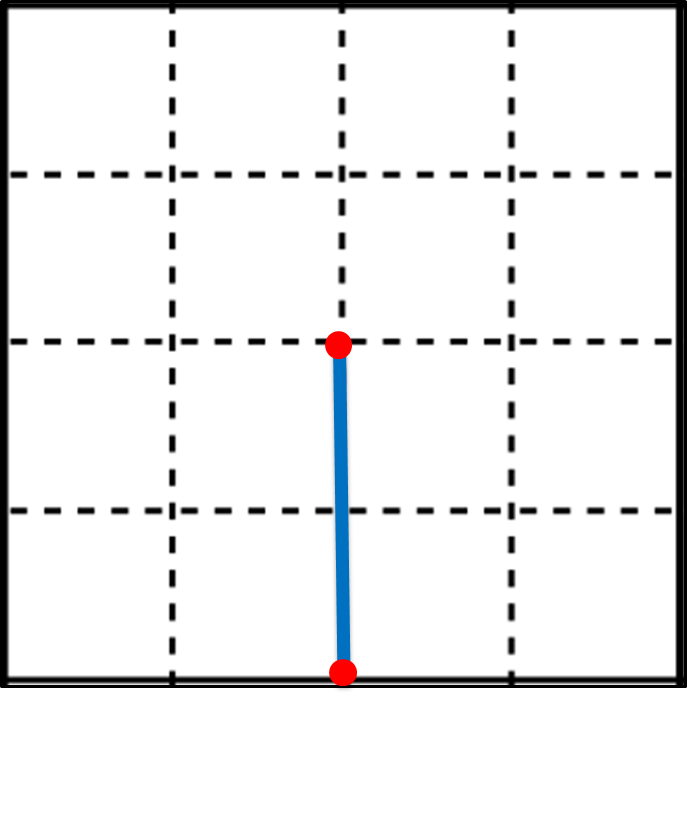 1
2
3
4
5
5
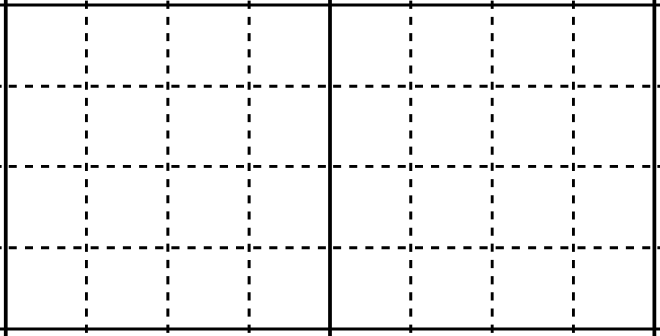 4
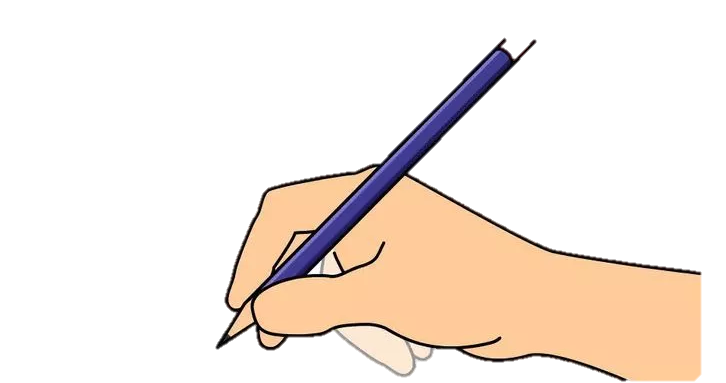 3
2 li
2
1
NÐt ngang
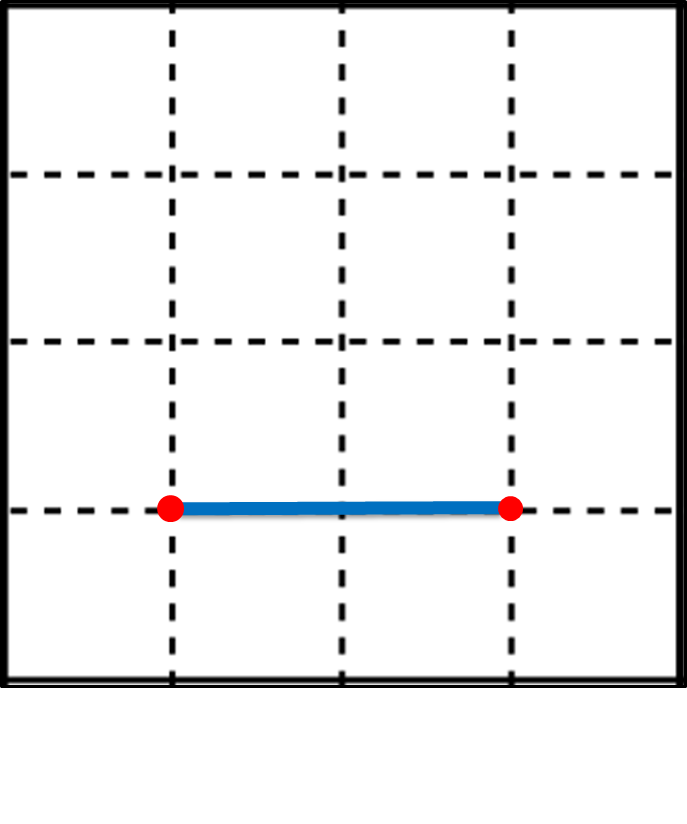 1
2
3
4
5
5
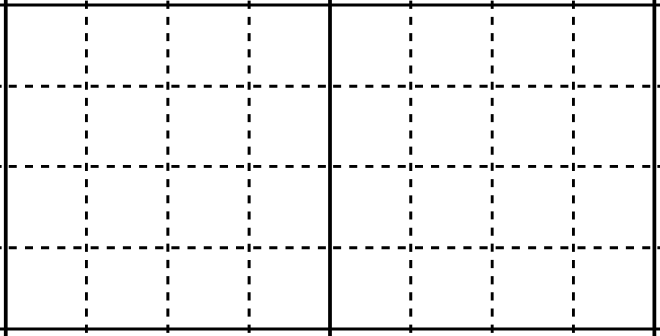 4
3
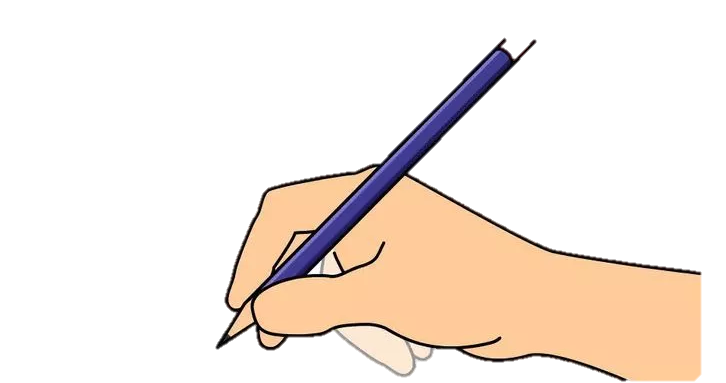 2
1
2 li
Viết bảng con
Khởi động
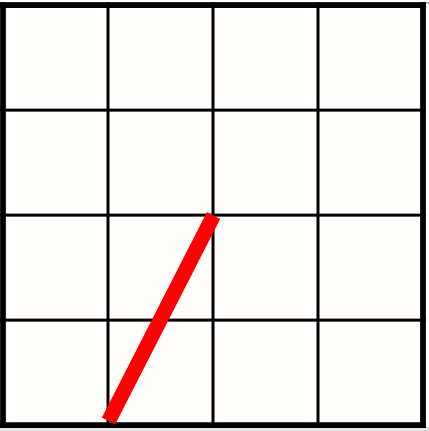 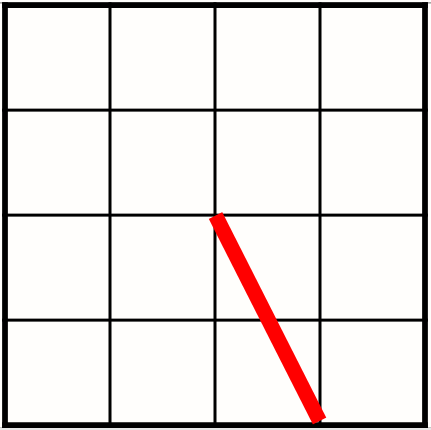 Nét xiên trái
Nét xiên phải
NÐt xiªn tr¸i
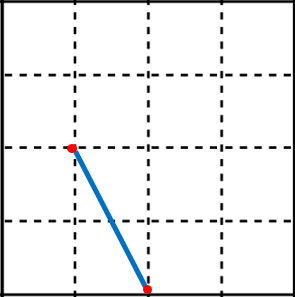 1
2
3
4
5
5
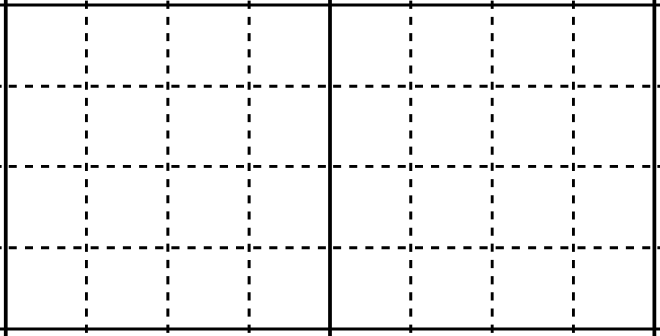 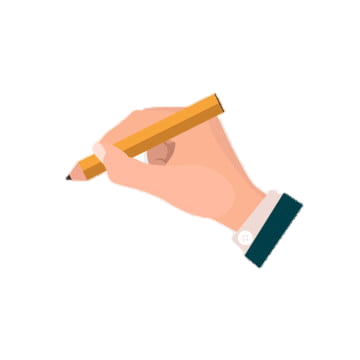 4
3
2 li
2
1
1 li
NÐt xiªn ph¶i
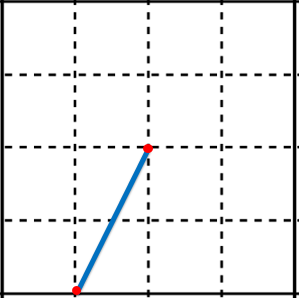 1
2
3
4
5
5
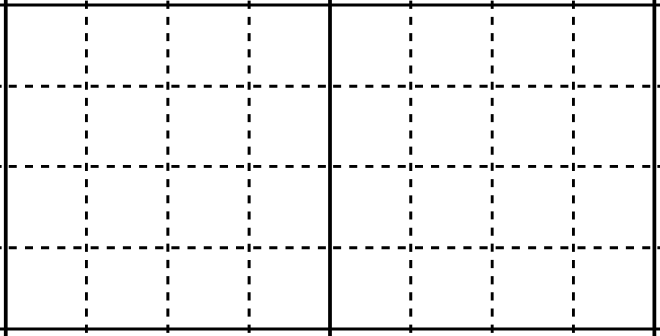 4
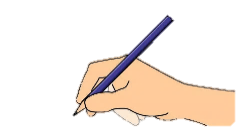 3
2 li
2
1
1 li
Viết bảng con
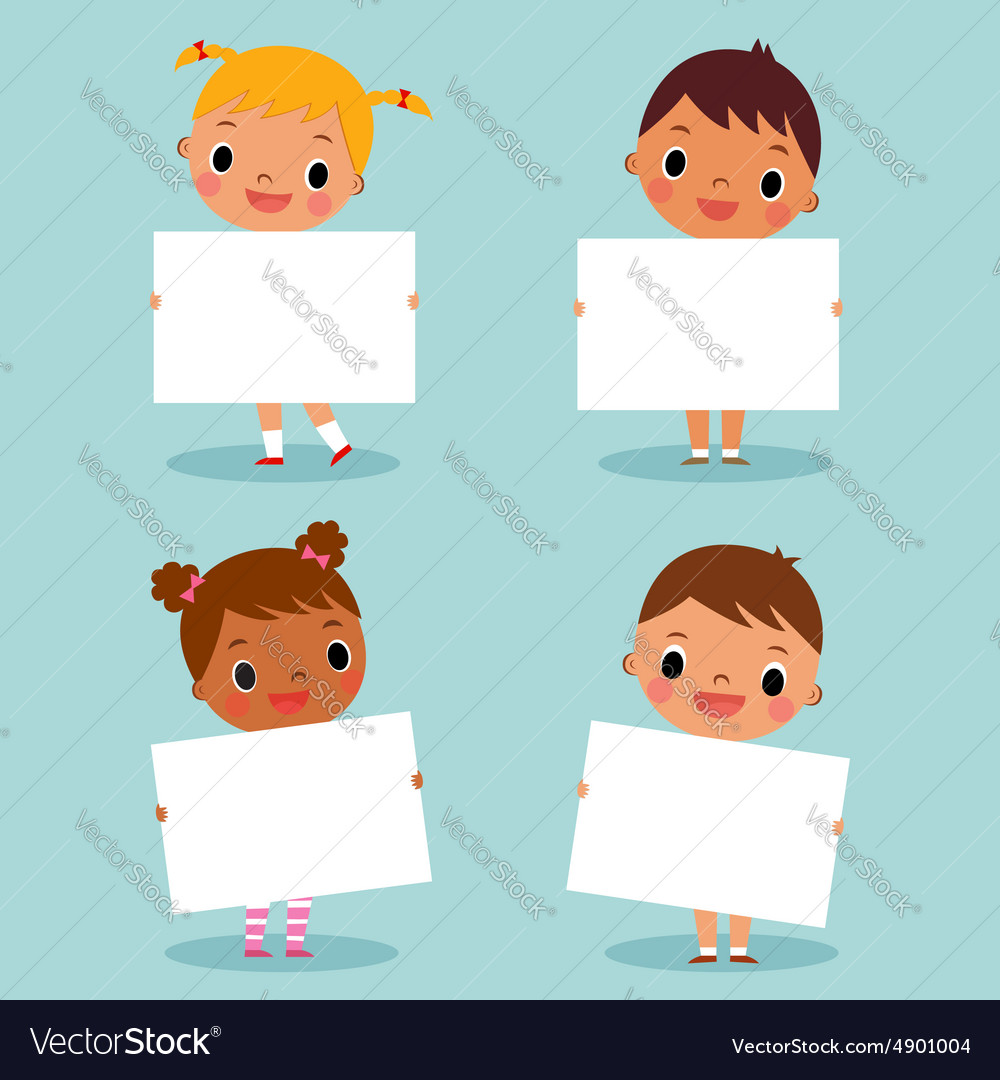 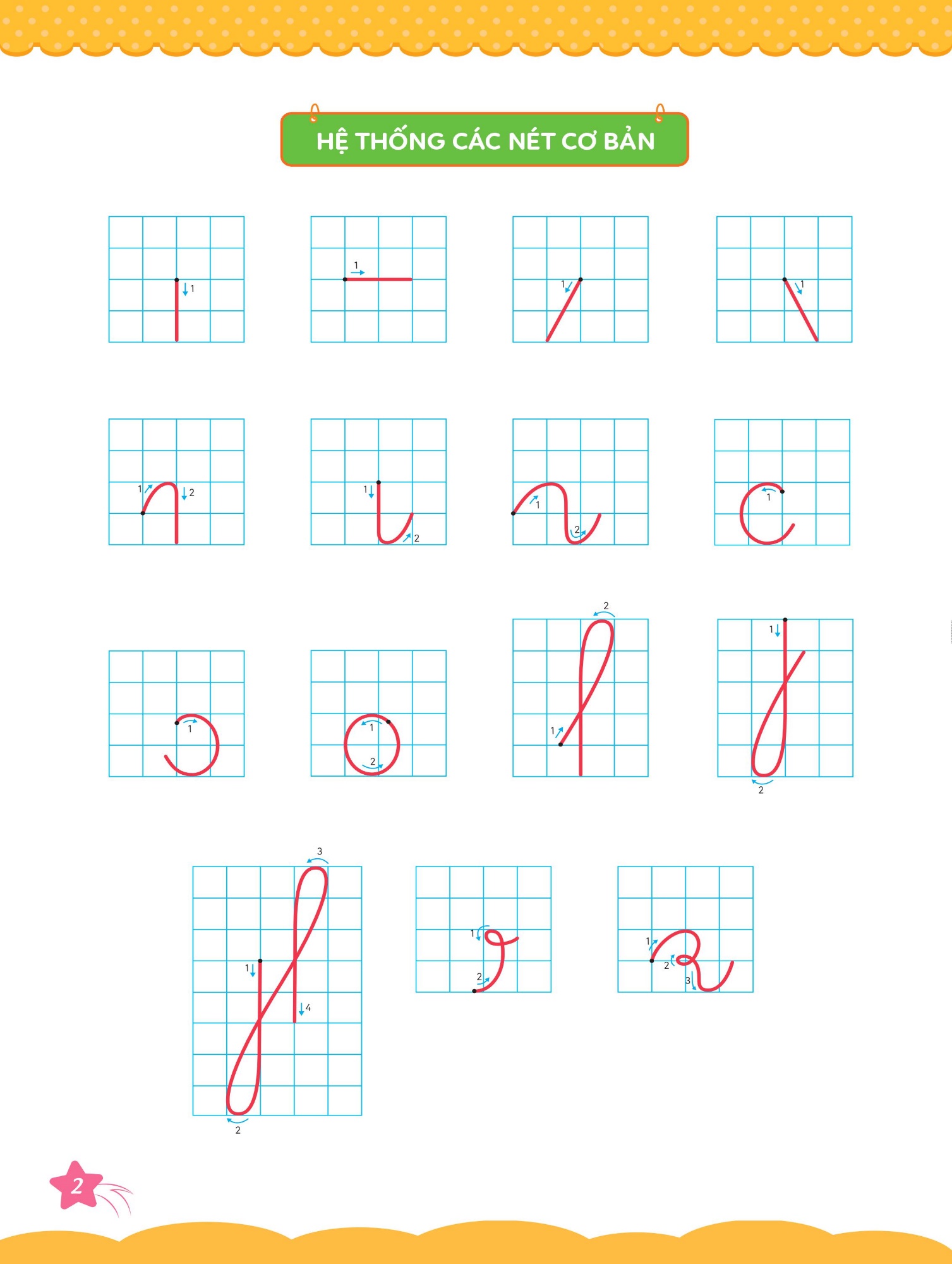 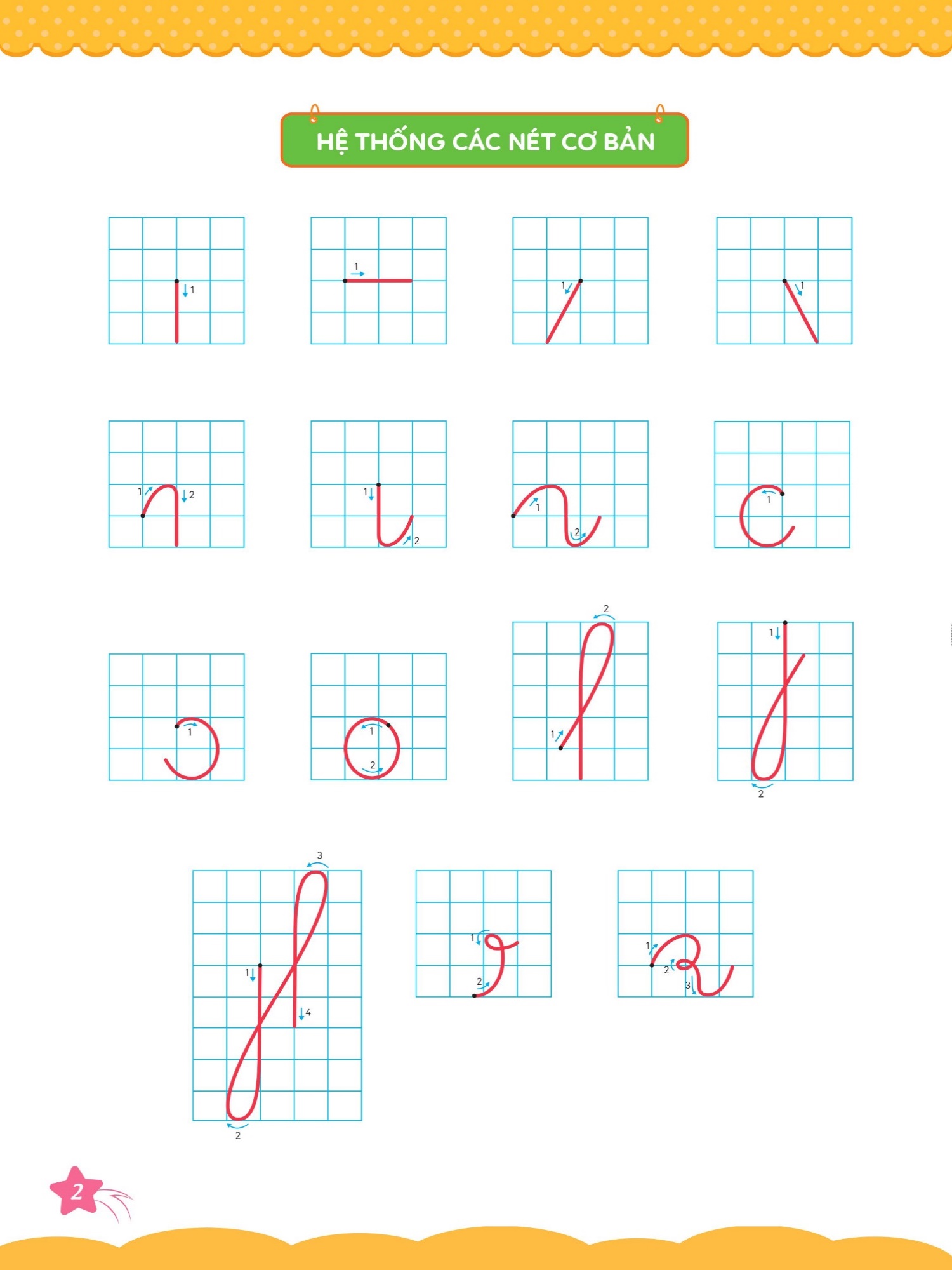 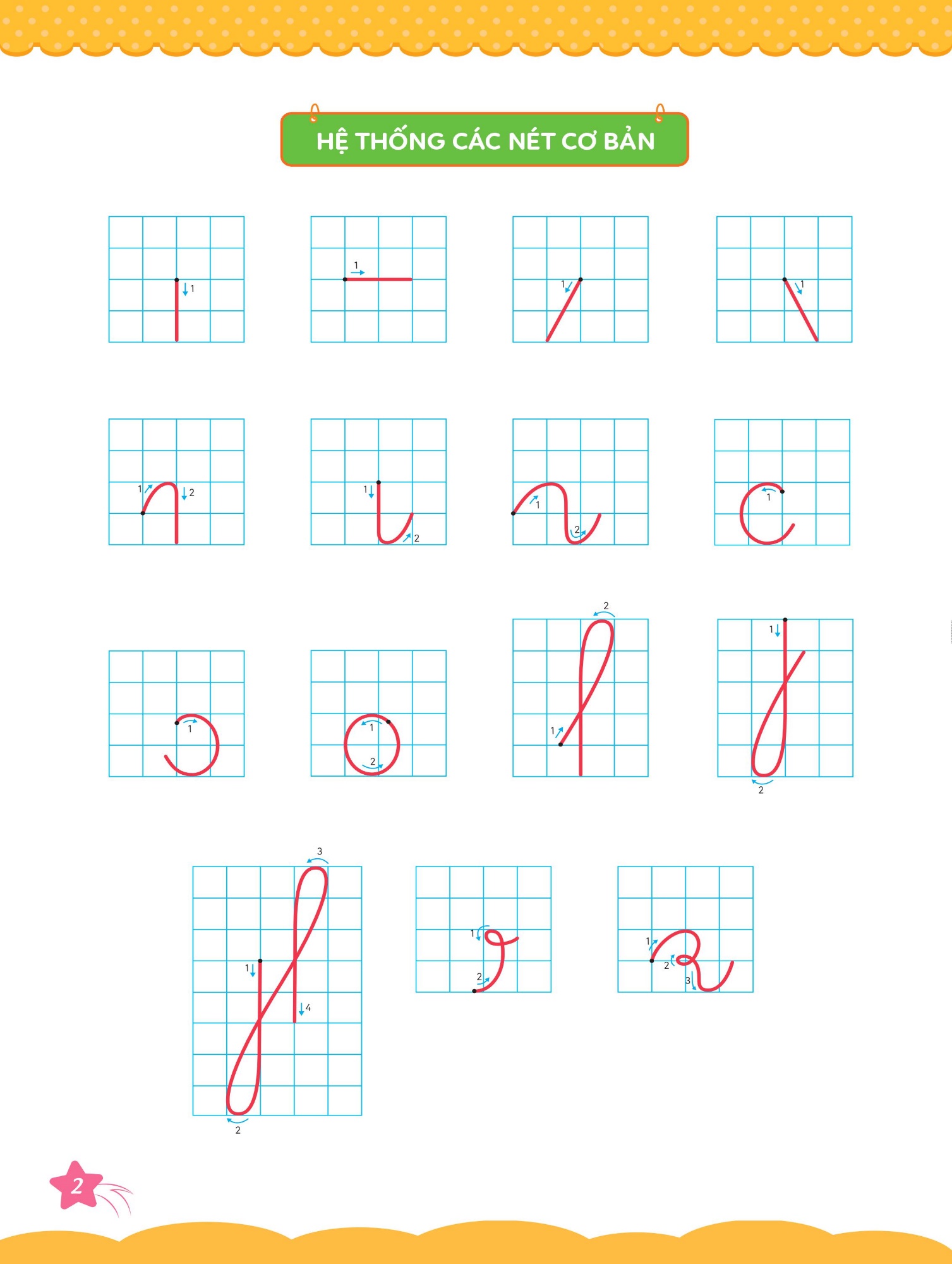 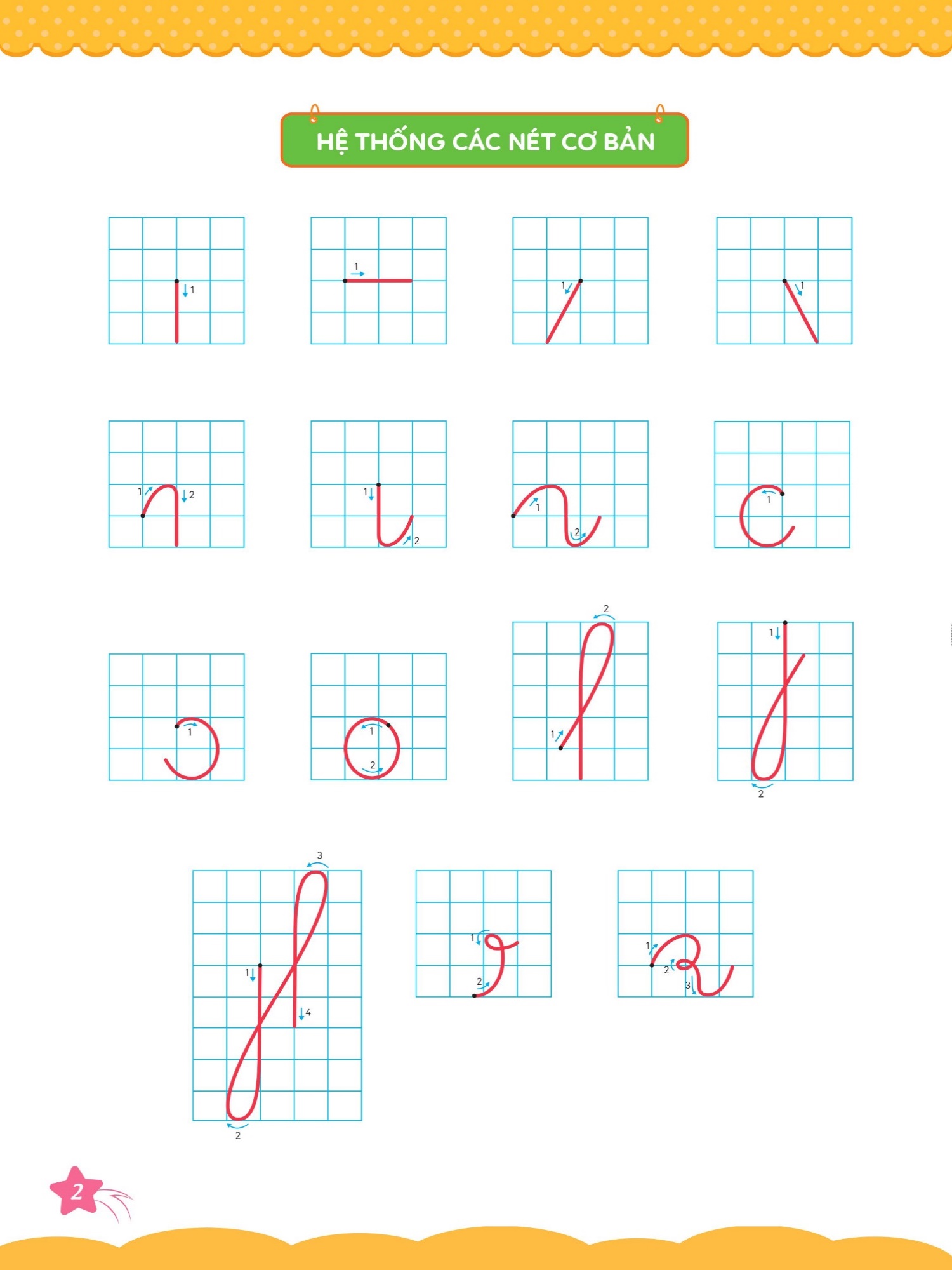 Dặn dò
- Con luyện viết nét ngang, nét sổ thẳng, 
nét xiên trái, nét xiên phải